Не хожу и не летаю,А попробуй догони!Я бываю золотая,Ну-ка в сказку загляни!
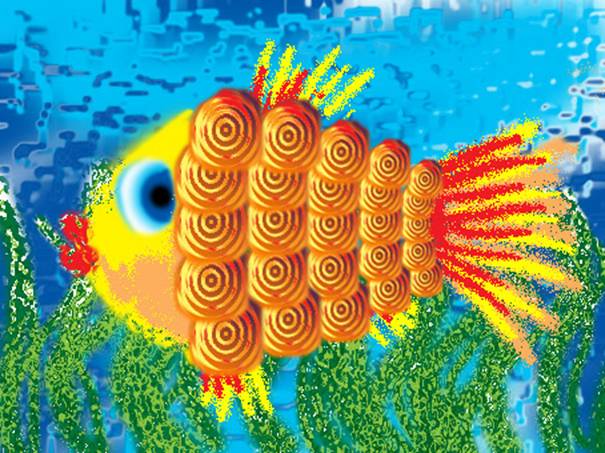 Касаткина Елена Владимировна, учитель начальных классов ГБОУ СОШ №122
                                                                   г. Санкт-Петербург
25см
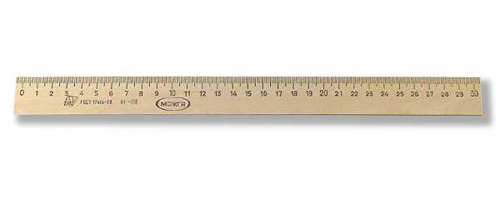 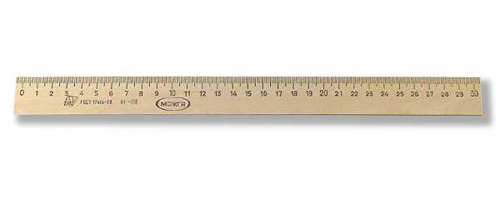 25см
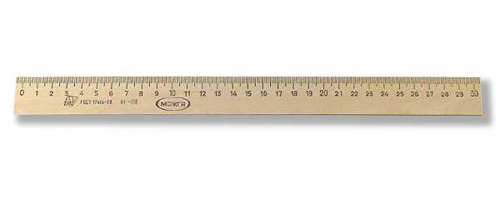 1см
1см
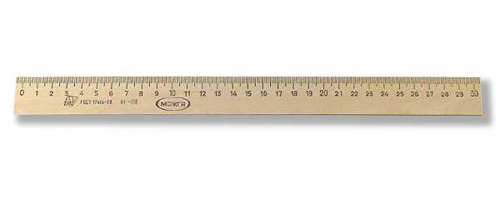 1см
1см
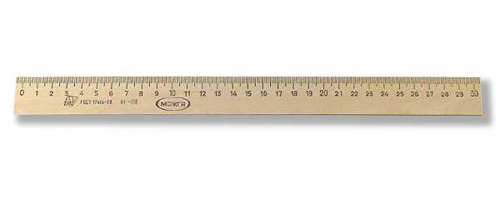 1см
1см
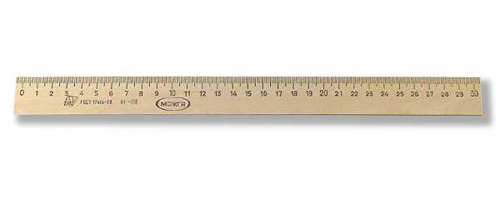 1см
1см
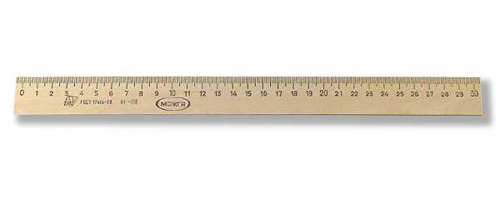 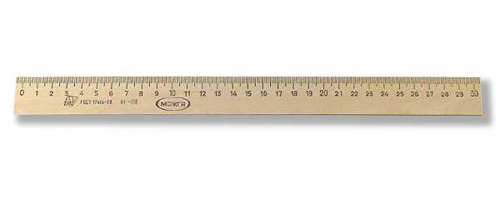 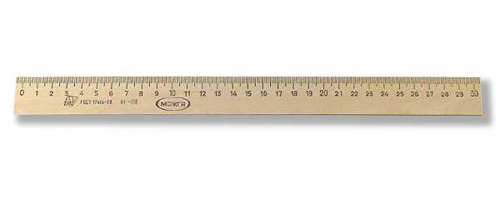 14см
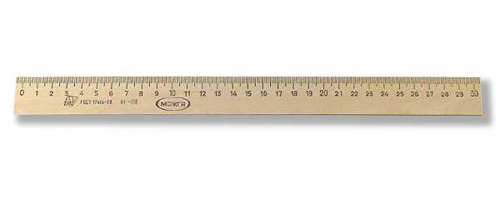 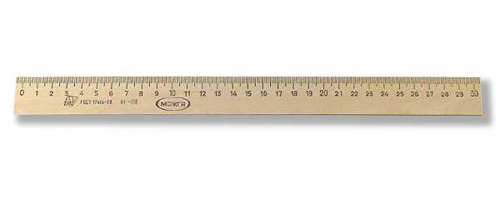 14см
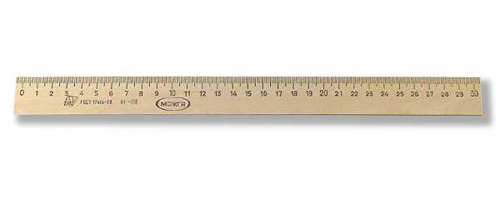 1см
1см
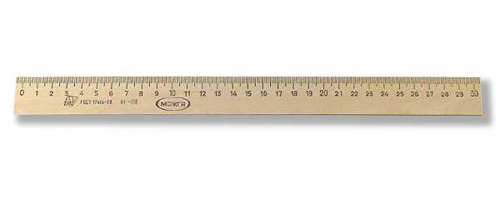 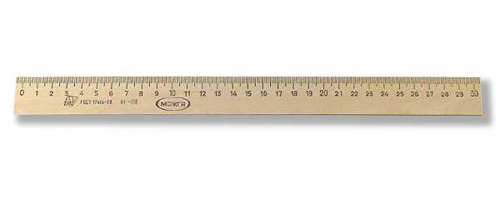 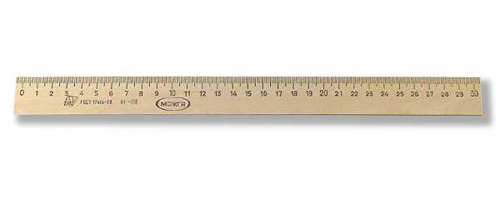 10см
1см
8см
1см
2см
1см